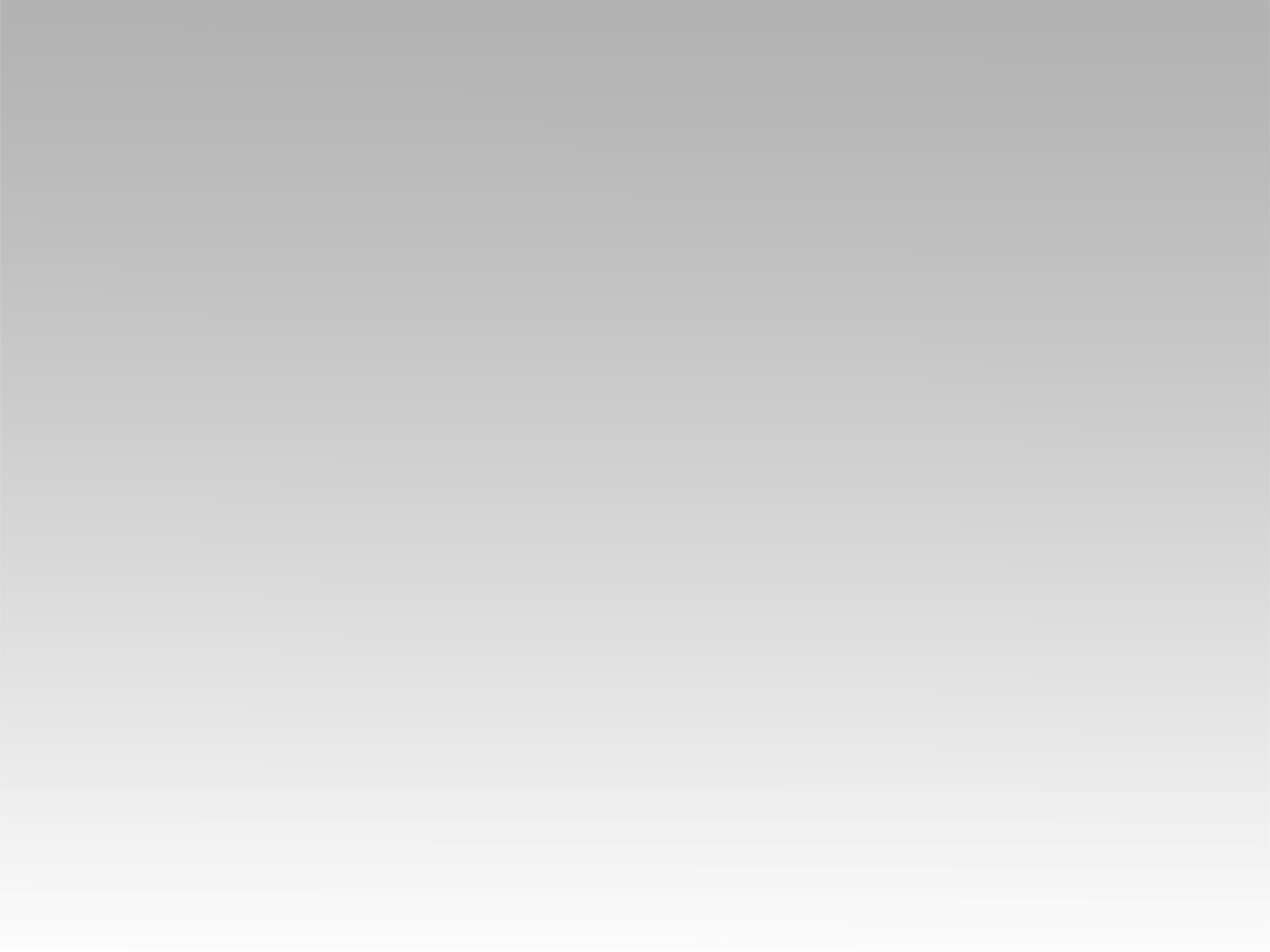 تـرنيــمة
الشهد يقطر من شفتيه
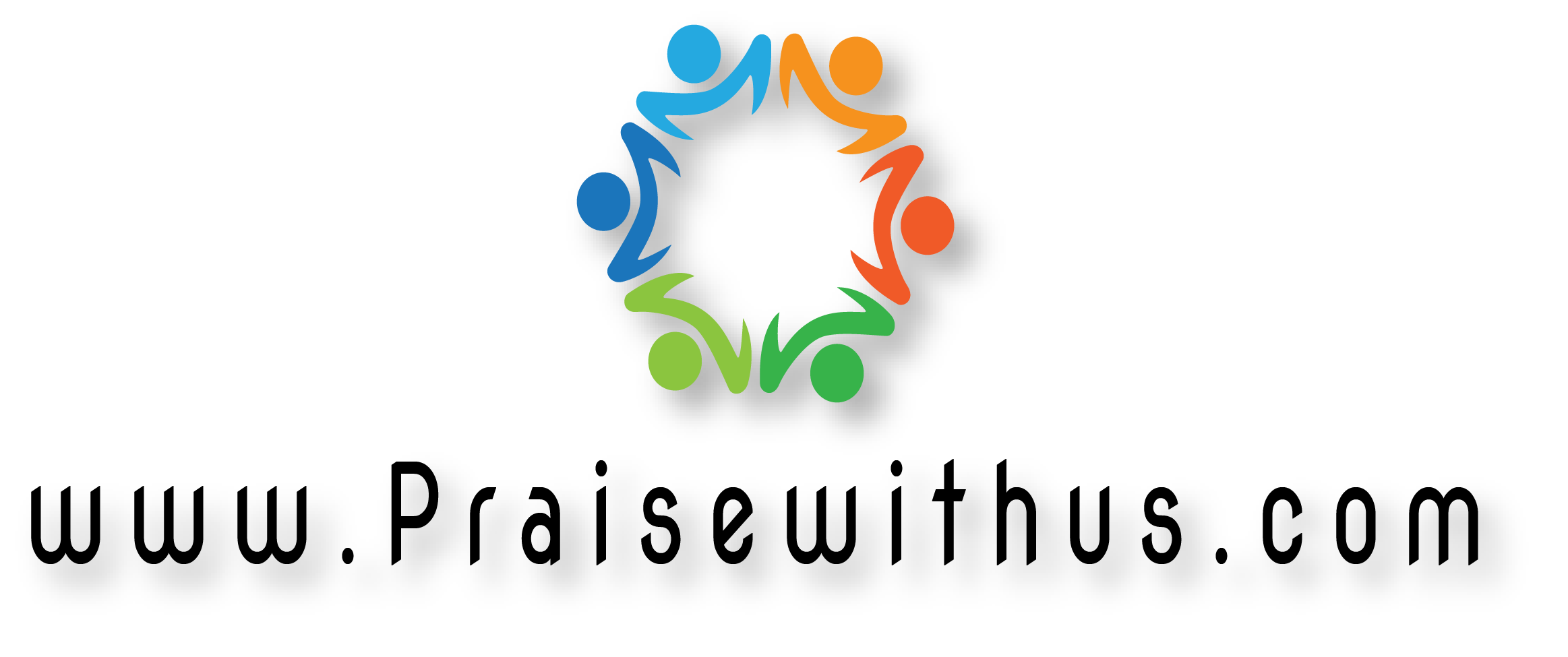 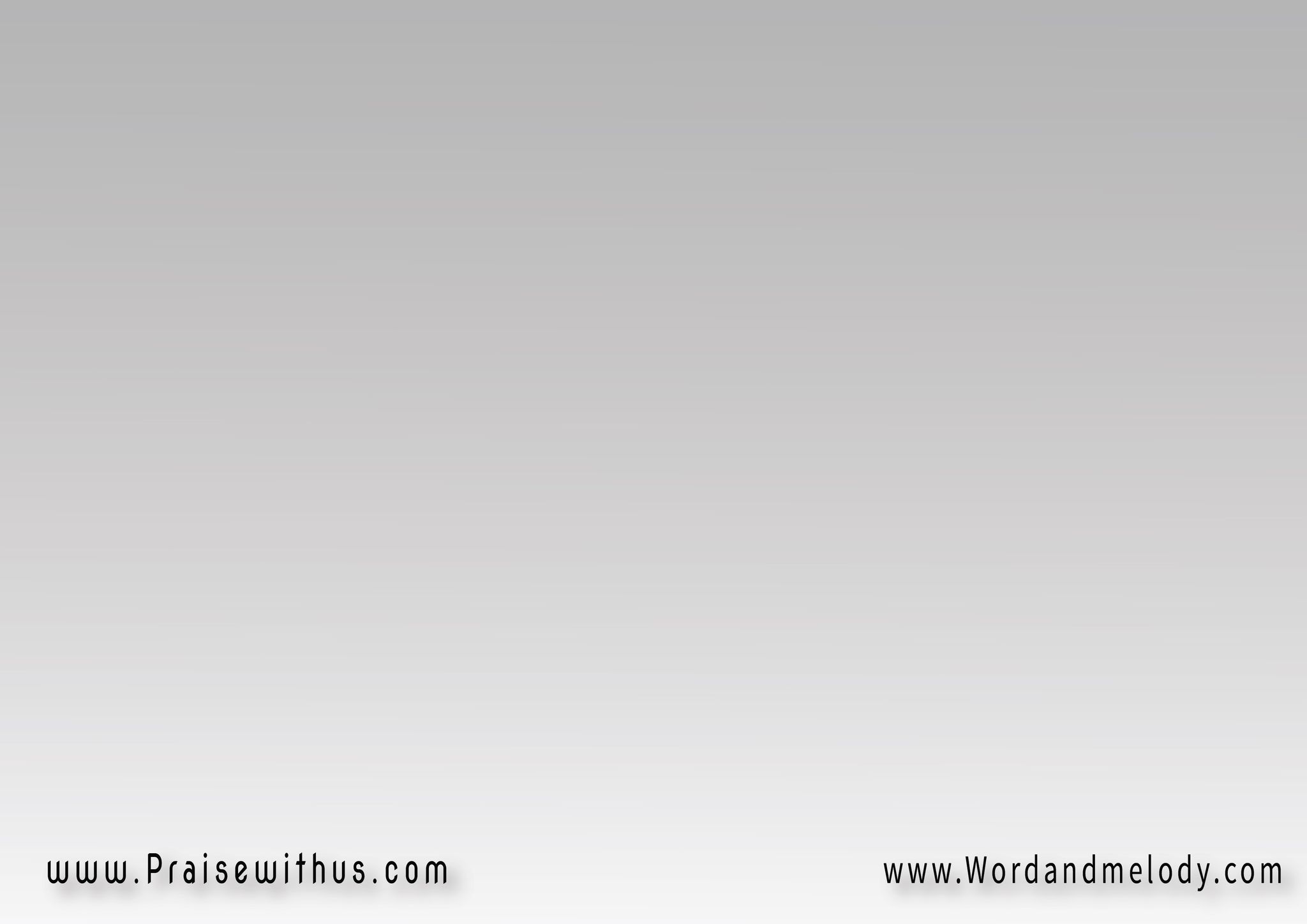 الشهد يقطر من شفتيه
وجلال الملك باين عليه
(باين عليه)2
وجلال الملك باين عليه
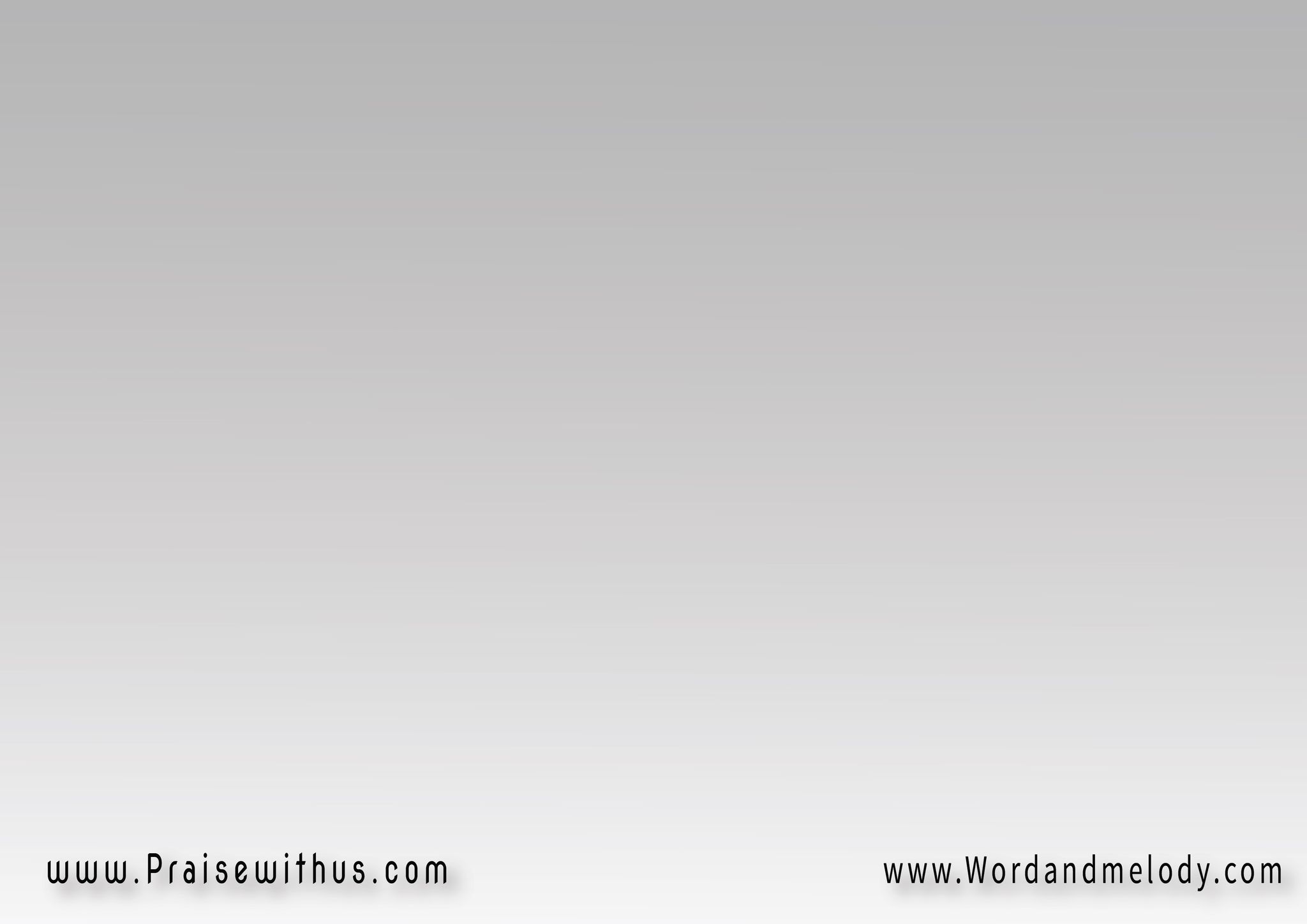 رجليه تشبه نُحاس مسبوكْ
مكتوب على فخده ملك الملوكْ
(ملك الملوكْ)2
مكتوب على فخده ملك الملوكْ
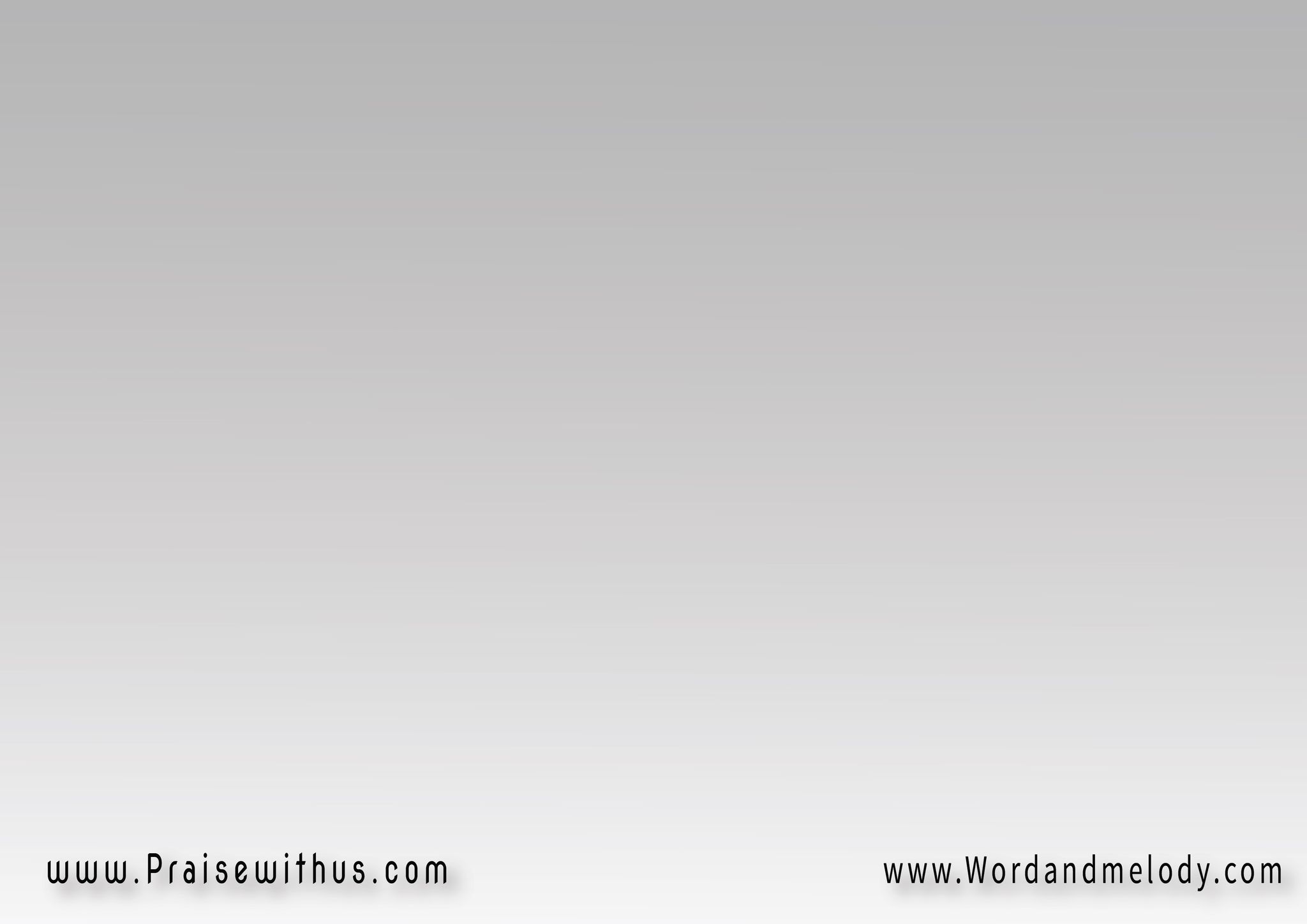 وشعره أبيض كأنقى صوفْ
وصدره مرصع لولو موصوفْ
(لولو موصوفْ)2
وصدره مرصع لولو موصوفْ
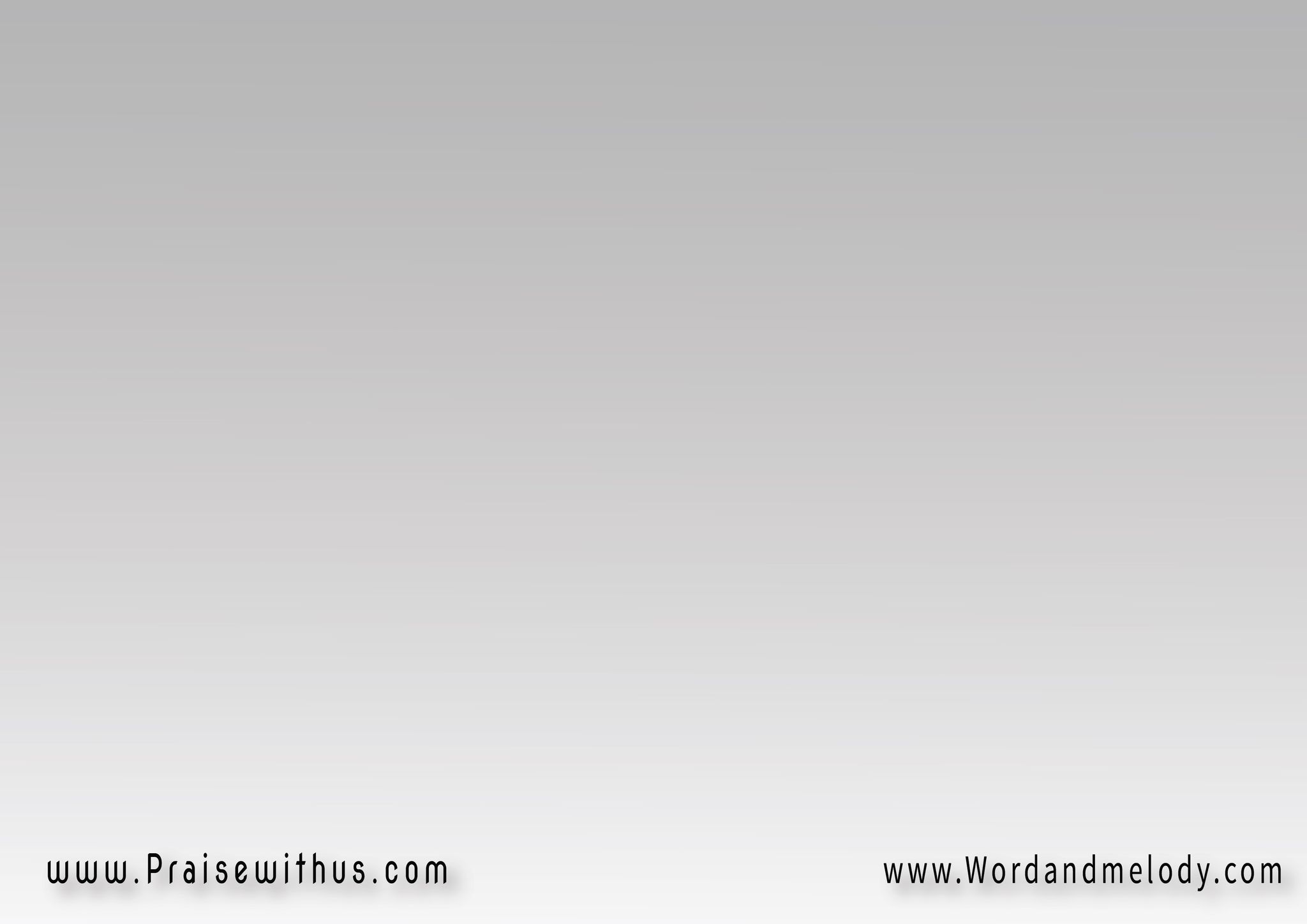 جماله البهي سبى القلوب
عريس مبارك خالي العيوب
(خالي العيوب)2
عريس مبارك خالي العيوب
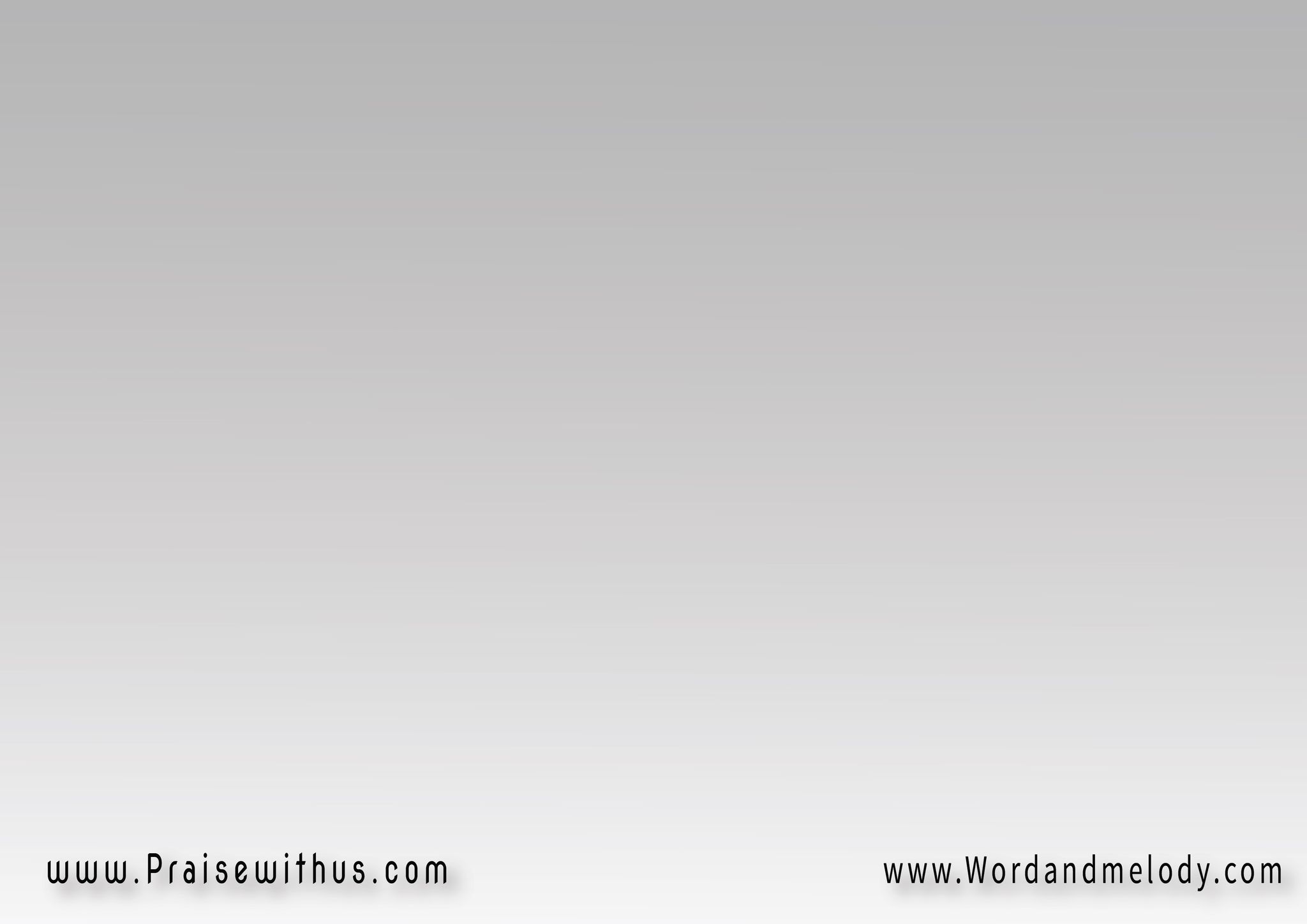 والآن جالس عن اليمين
يتراءى ويشفع فى المؤمنين
(فى المؤمنين)2
يتراءى ويشفع فى المؤمنين
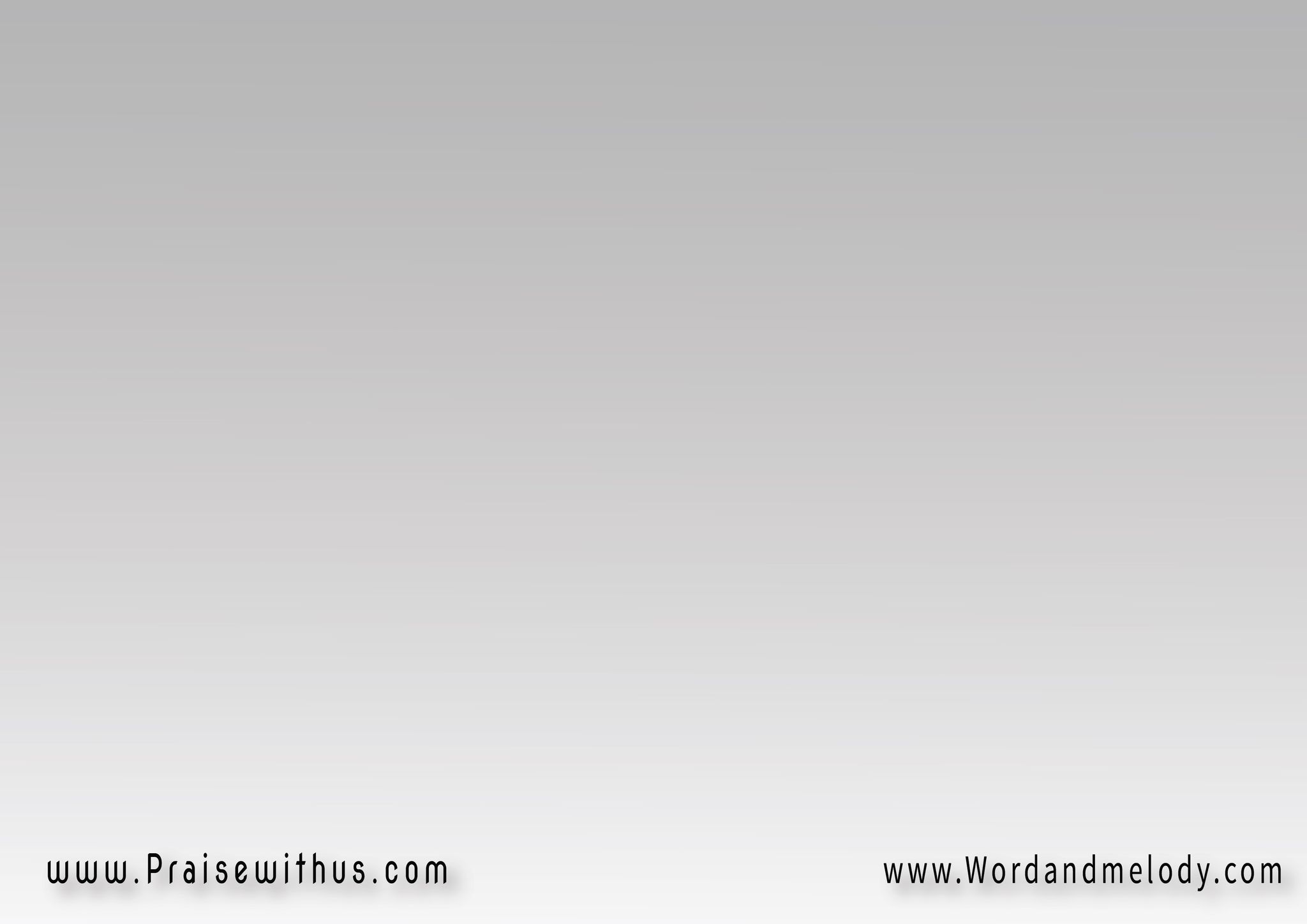 والآن يأتي من أعلى سماه
وبمركباته يأخذنا معاه
(يأخذنا معاه)2
وبمركباته يأخذنا معاه
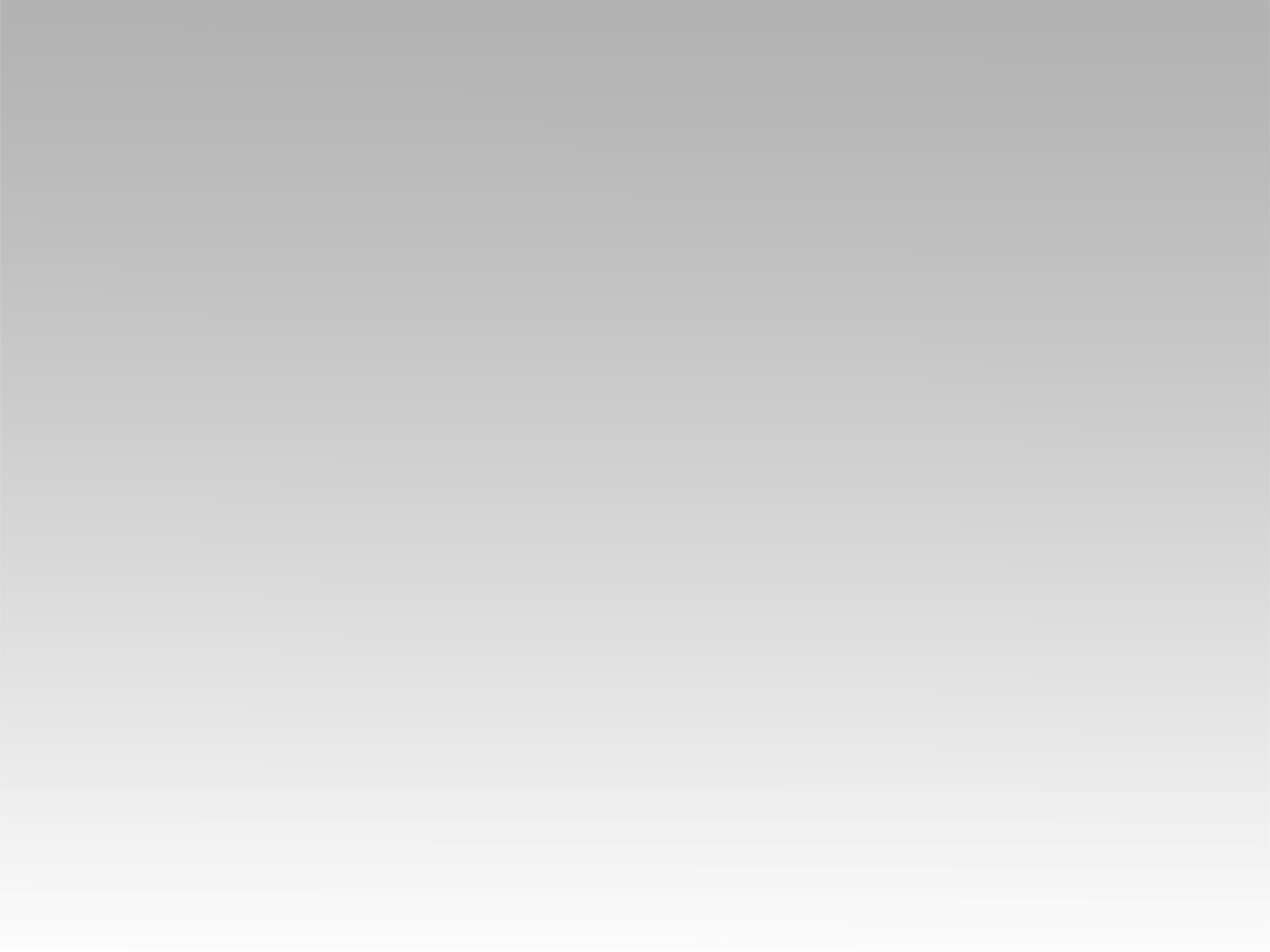 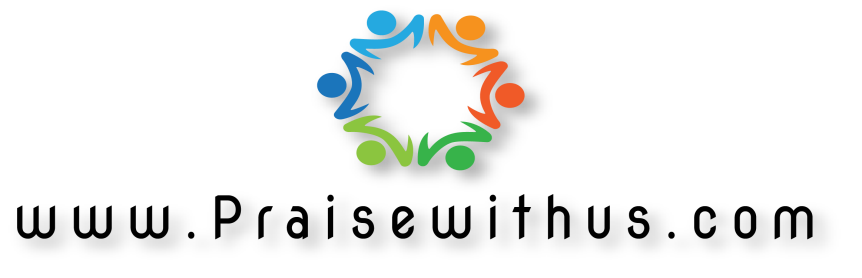